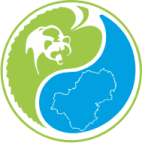 МИНИСТЕРСТВО 
ПРИРОДНЫХ РЕСУРСОВ И ЭКОЛОГИИ КАЛУЖСКОЙ ОБЛАСТИ
ПОДВЕДЕНИЕ ИТОГОВ 2017 ГОДА
ДОКЛАДЧИК:
АНТОХИНА
ВАРВАРА АНАТОЛЬЕВНА
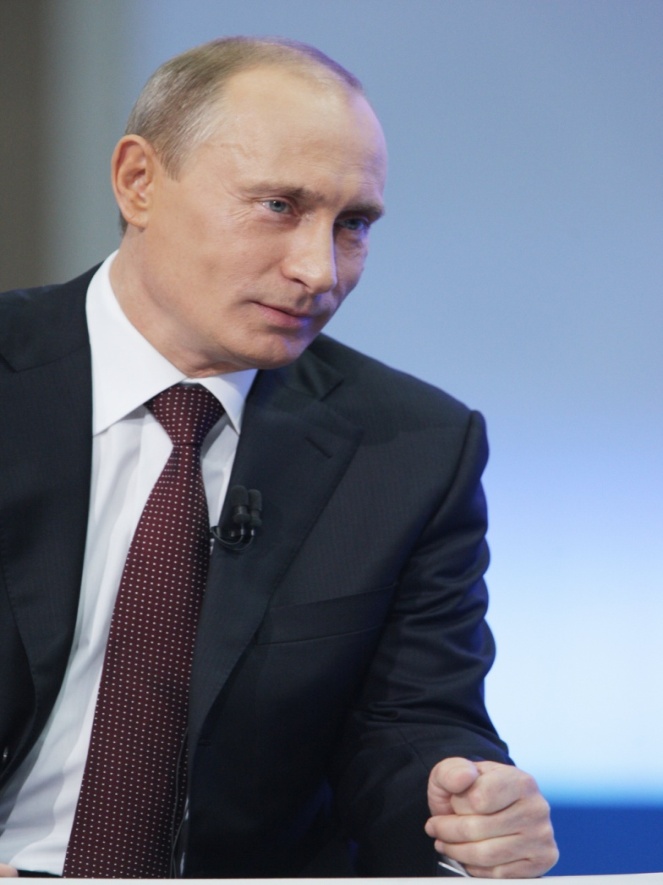 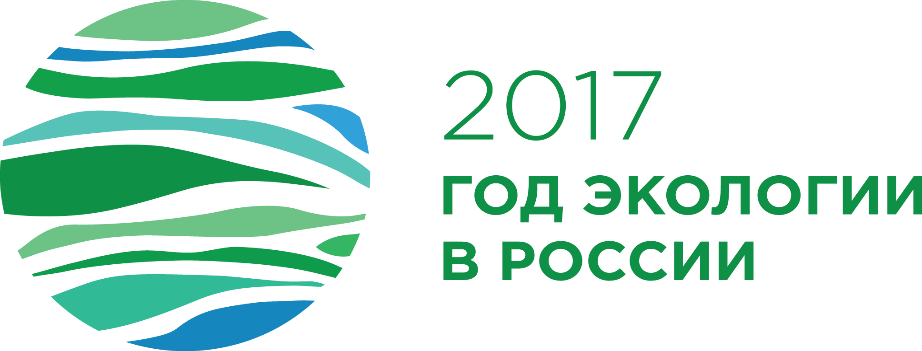 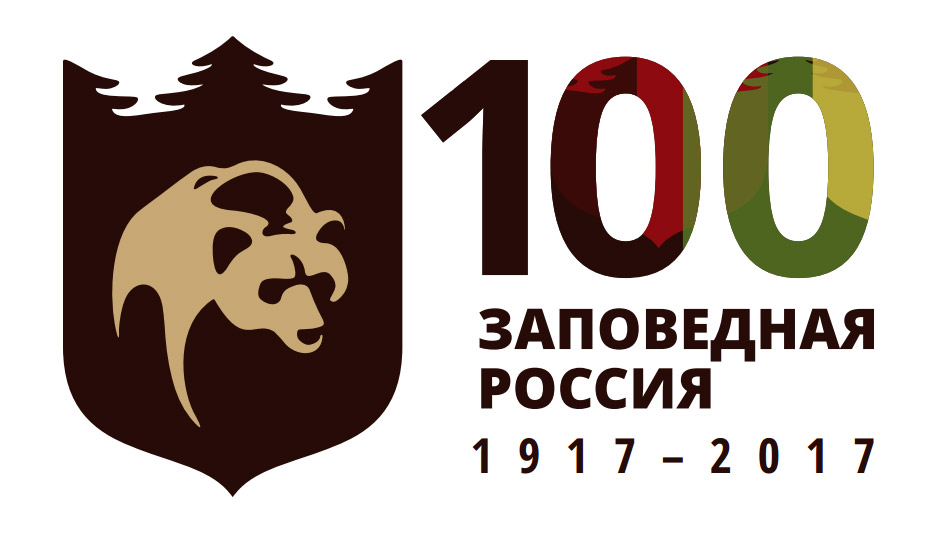 ПОЛНОМОЧИЯ МИНИСТЕРСТВА
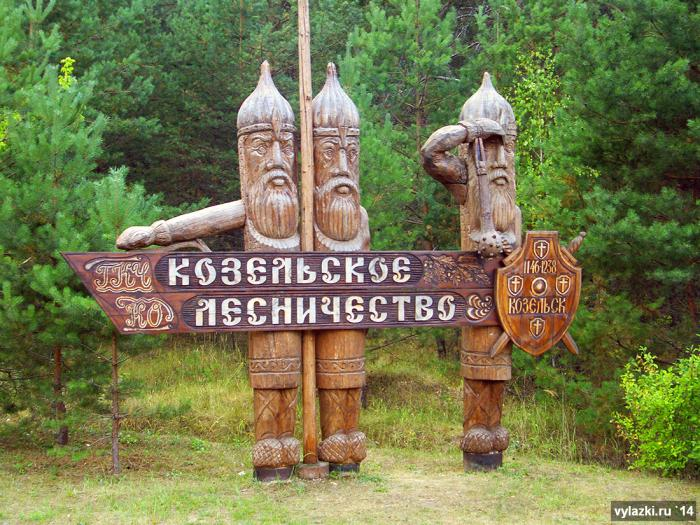 18 ЛЕСНИЧЕСТВ
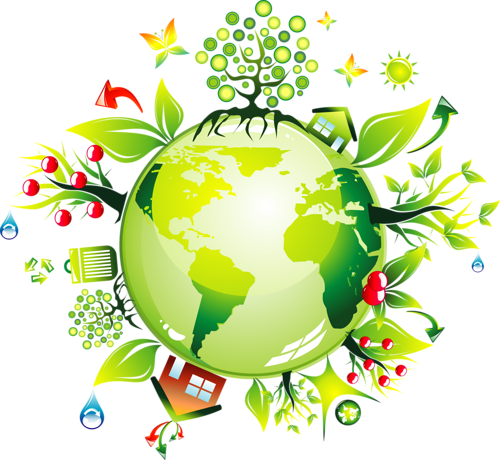 РЕГИОНАЛЬНОЕ АГЕНСТВО ЭКОЛОГИИ
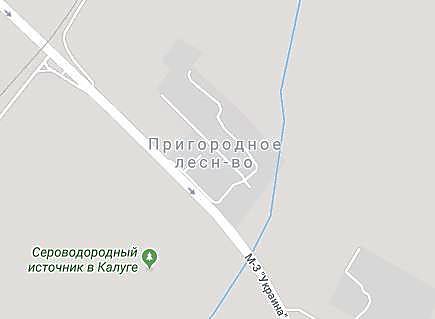 ЛЕСОПОЖАРНАЯ СЛУЖБА КАЛУЖСКОЙ ОБЛАСТИ
ГОСПРОГРАММА КАЛУЖСКОЙ ОБЛАСТИ«ВОСПРОИЗВОДСТВО И ИСПОЛЬЗОВАНИЕ ПРИРОДНЫХ РЕСУРСОВ В КАЛУЖСКОЙ ОБЛАСТИ»
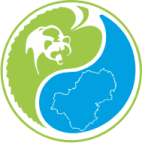 ОБЪЕМ ФИНАНСИРОВАНИЯ
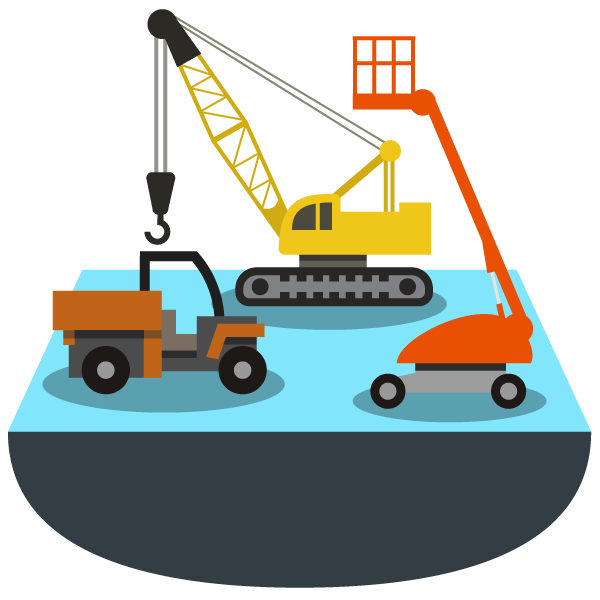 В СФЕРЕ НЕДРОПОЛЬЗОВАНИЯ
2017
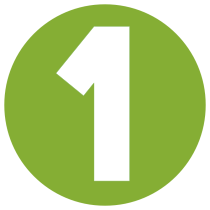 За счет средств областного бюджета выполнены мероприятия по актуализации запасов по резервным месторождениям строительных материалов
За счет средств недропользователей получен прирост промышленных запасов общераспространенных полезных ископаемых  (БОЛЕЕ 32МЛН.РУБ) И запасов пресных подземных вод (2,8 тыс. м³/сут)
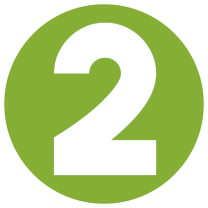 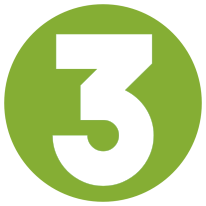 ОБЪЕМ ДОБЫЧИ ОБЩЕРАСПРОСТРАНЕННЫХ ПОЛЕЗНЫХ ИСКОПАЕМЫХ СОСТАВИЛ ≈13 (12,8) МЛН.М³
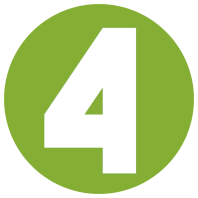 выполнен тампонаж 15 бесхозных скважин различного назначения
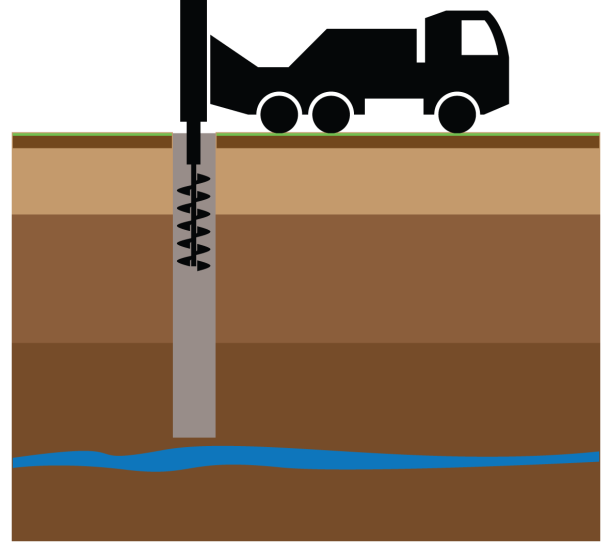 В СФЕРЕ НЕДРОПОЛЬЗОВАНИЯ
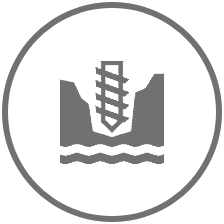 НЕДРОПОЛЬЗОВАТЕЛЯМИ ЗАТРАЧЕНО ОКОЛО 12 МЛН.РУБ НА ПОИСКОВО-ОЦЕНОЧНЫЕ МЕРОПРИЯТИЯ
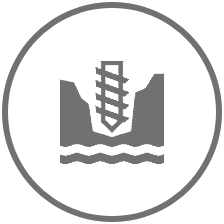 СУММА НАЛОГОВ НА ДОБЫЧУ ПОЛЕЗНЫХ ИСКОПАЕМЫХ СОСТАВИЛА 114,3 МЛН.РУБ
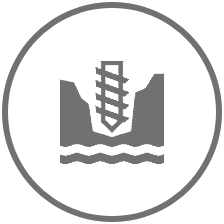 ЗАДОЛЖЕННОСТЬ ПО УПЛАТЕ РАЗОВЫХ ПЛАТЕЖЕЙ ЗА ПОЛЬЗОВАНИЕ НЕДРАМИ ПО СОСТОЯНИЮ НА 1 ЯНВ’18 ГОДА ОТСУТСТВУЕТ
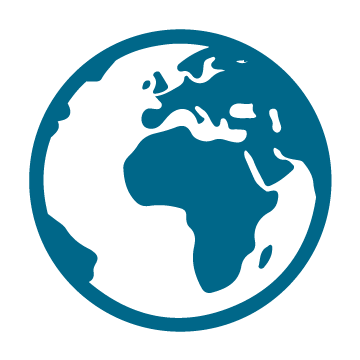 ЗАДАЧИ
В СФЕРЕ НЕДРОПОЛЬЗОВАНИЯ
2018
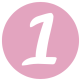 ликвидационный тампонаж скважин различного назначения на территории Калужской области (сл. Этап)
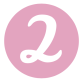 геолого-информационное обеспечение лицензирования недропользования на территории области
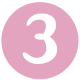 ведение государственного мониторинга геологической среды
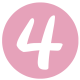 ГЕОЛОГИЧЕСКИЙ И ЛАНДШАФТНО-МОРФОЛОГИЧЕСКИЙ АНАЛИЗ КАРСТОВЫХ ПРОЦЕССОВ ТЕРРИТОРИИ ОБЛАСТИ
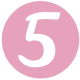 АКТУАЛИЗАЦИЯ ИНТЕРАКТИВНОЙ КАРТЫ МЕСТОРОЖДЕНИЙ И ПЕРСПЕКТИВНЫХ УЧАСТКОВ ОБЩЕРАСПРОСТРАНЕННЫХ ПОЛЕЗНЫХ ИСКОПАЕМЫХ КАЛУЖСКОЙ ОБЛАСТИ
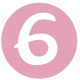 ВОПРОСЫ РЕКУЛЬТИВАЦИИ НАРУШЕННЫХ ПРИ РАЗРАБОТКЕ МЕСТОРОЖДЕНИЙ ПОЛЕЗНЫХ ИСКОПАЕМЫХ ЗЕМЕЛЬ
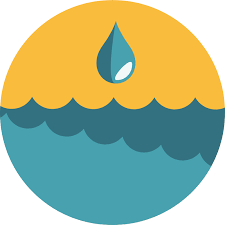 В СФЕРЕ ВОДНЫХ ОТНОШЕНИЙ
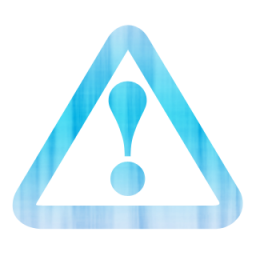 НА 2017 ГОД ВОДОПОЛЬЗОВАНИЕ ОСУЩЕСТВЛЯЮТ 127 ФИЗИЧЕСКИХ И ЮРИДИЧЕСКИХ ЛИЦ
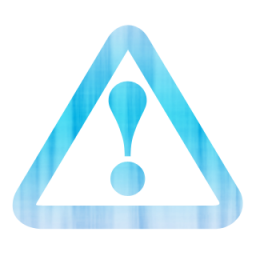 ЗАКЛЮЧЕНО 16 ДОГОВОРОВ НА ПРАВО ПОЛЬЗОВАНИЯ ВОДНЫМИ ОБЪЕКТАМИ, ВЫДАНО 68 РЕШЕНИЙ
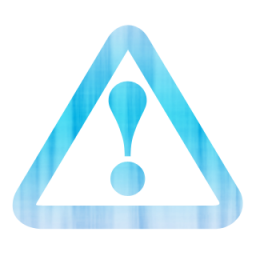 ЗАКОНЧЕНЫ РАБОТЫ ПО ОПРЕДЕЛЕНИЮ ГРАНИЦ ВОДООХРАННЫХ ЗОН И ПРИБРЕЖНЫХ ЗАЩИТНЫХ ПОЛОС Р.ОКИ НА ТЕРРИТОРИИ ФЕРЗИКОВСКОГО И ТАРУССКОГО РАЙОНОВ
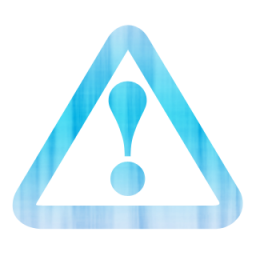 ЗАКОНЧЕНЫ РАБОТЫ ПО УСТАНОВЛЕНИЮ ЗОН ЗАТОПЛЕНИЯ И ПОДТОПЛЕНИЯ В Г.КАЛУГА И ТАРУССКОМ РАЙОНЕ
Река можайка
РЕКА ЛУЖЕНКА
В 2015-2017 ГОДАХ ОСУЩЕСТВЛЕНА РАСЧИСТКА РЕКИ МОЖАЙКА В РАЙОНЕ ГОРОДА МОСАЛЬСКА КАЛУЖСКОЙ ОБЛАСТИ. СТОИМОСТЬ ВЫПОЛНЕНИЯ ДАННОГО МЕРОПРИЯТИЯ СОСТАВИЛА 8822,61 ТЫС. РУБЛЕЙ ФЕДЕРАЛЬНОГО БЮДЖЕТА РАСЧИЩЕНО 4,196 КМ. РЕКИ
В 2016-1017 ГОДАХ ОСУЩЕСТВЛЯЛИСЬ РАБОТЫ ПО КАПИТАЛЬНОМУ РЕМОНТУ ГИДРОТЕХНИЧЕСКИХ СООРУЖЕНИЙ ПРУДА НА Р. ЛУЖЕНКА У Д. ЛУЖНИЦА КУЙБЫШЕВСКОГО РАЙОНА КАЛУЖСКОЙ ОБЛАСТИ. СТОИМОСТЬ РАБОТ СОСТАВИЛА 16438,47 ТЫС. РУБ.
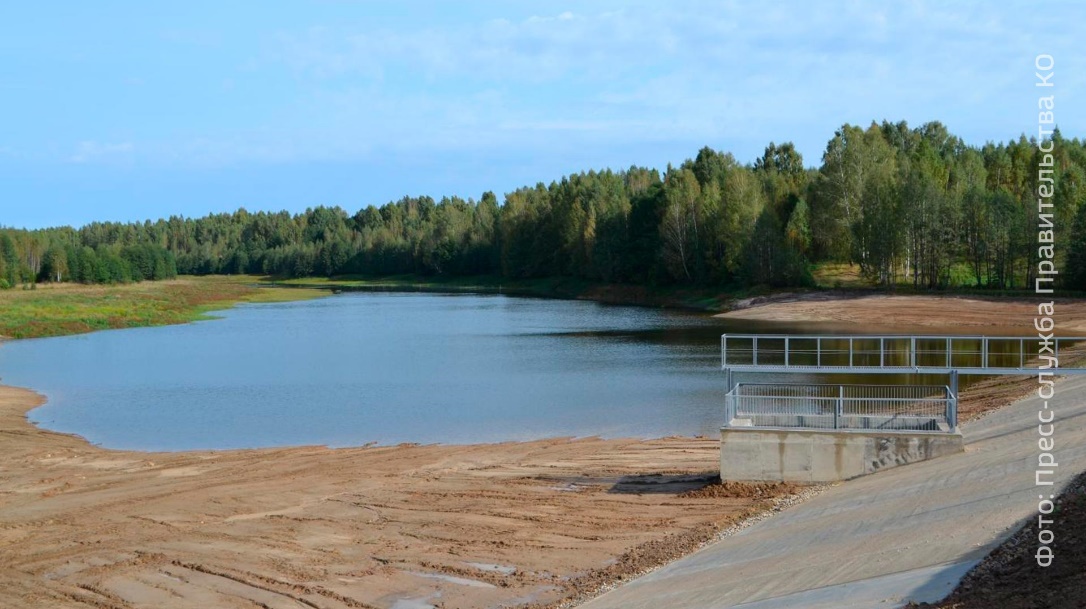 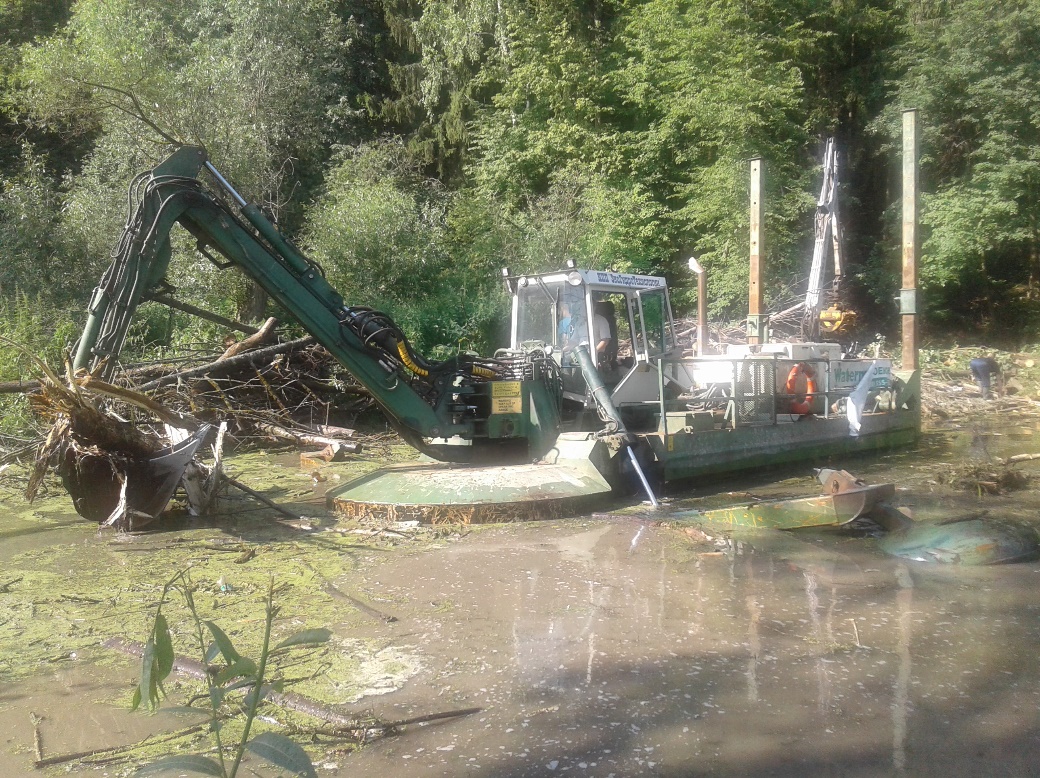 БЕЗОПАСНАЯ ЭКСПЛУАТАЦИЯ ГИДРОТЕХНИЧЕСКИХ СООРУЖЕНИЙ
ПРОВЕДЕНА РАБОТА ПО 82 БЕСХОЗЯЙНЫМ СООРУЖЕНИЯМ И 10 ГТС, НАХОДЯЩИХСЯ В ОБЛАСТНОЙ СОБСТВЕННОСТИ
ВЫЯВЛЕНЫ 5 ГТС, В РЕЗУЛЬТАТЕ АВАРИИ НА КОТОРЫХ ВОЗМОЖЕН ОПРЕДЕЛЕННЫЙ УЩЕРБ
В 2017 ГОДУ ЗАВЕРШЁН КАПИТАЛЬНЫЙ РЕМОНТ ГИДРОТЕХНИЧЕСКИХ СООРУЖЕНИЙ ПРУДА У ДЕРЕВНИ ЛУЖНИЦА КУЙБЫШЕВСКОГО РАЙОНА
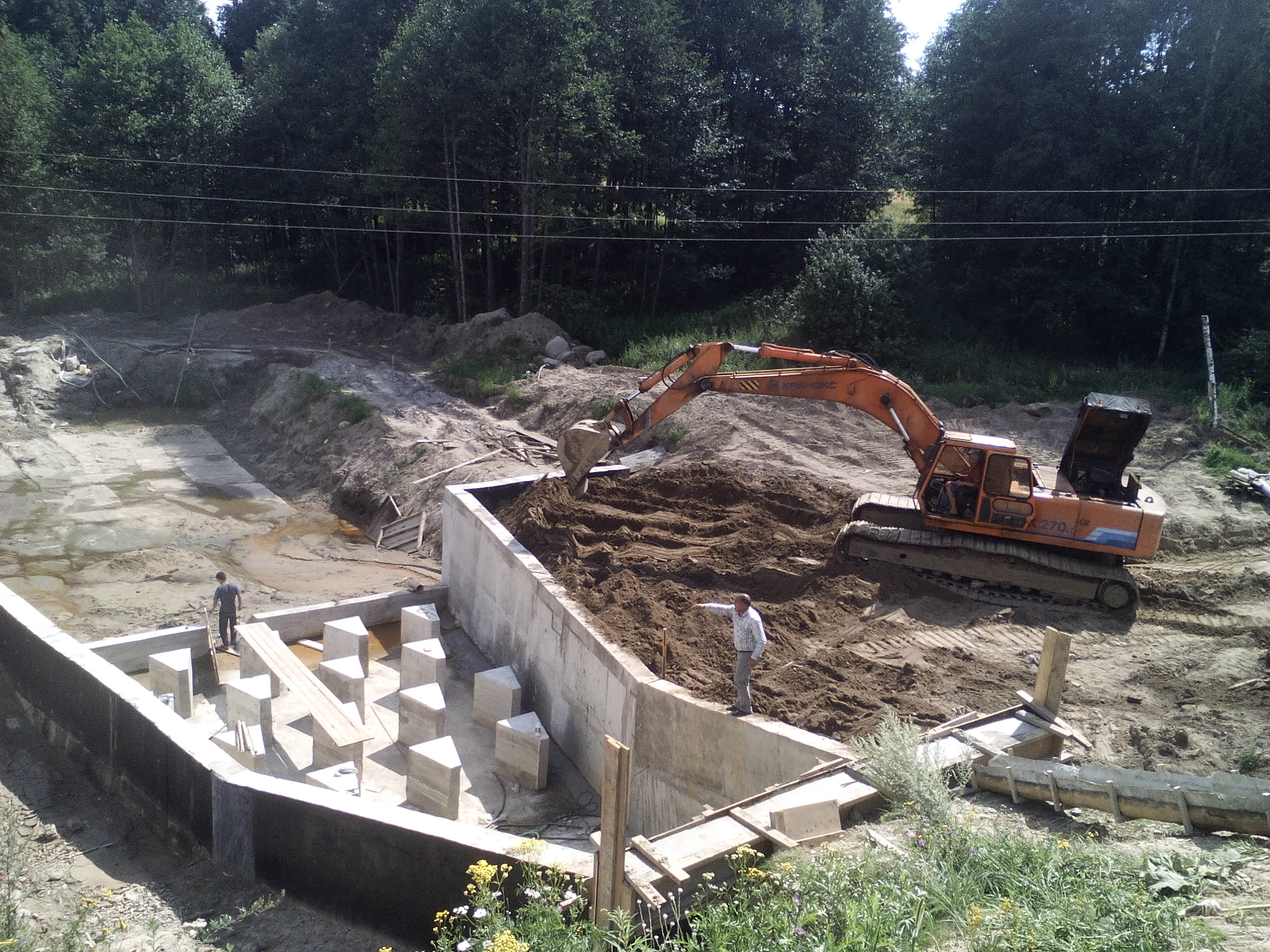 ЗАДАЧИ
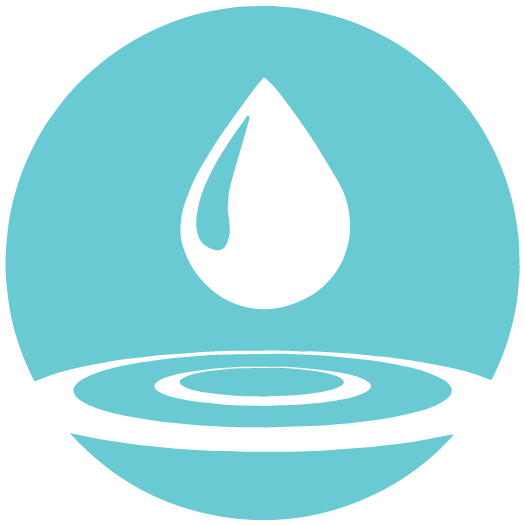 В СФЕРЕ ВОДНЫХ ОТНОШЕНИЙ
2018
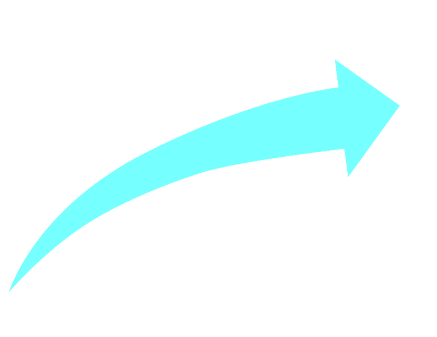 установление границ водоохранных зон, зон затопления и подтопления населенных пунктов, утверждение зон санитарной охраны источников водоснабженияпродолжение работ по расчистке русел рек для улучшения их экологического состоянияприведение эксплуатации  ГТС к безопасному уровню
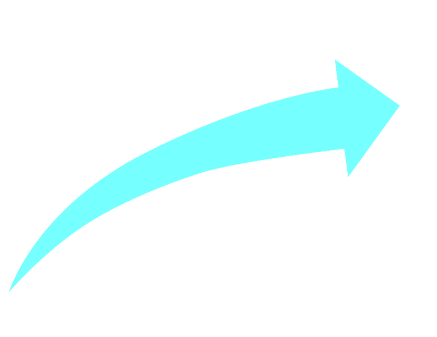 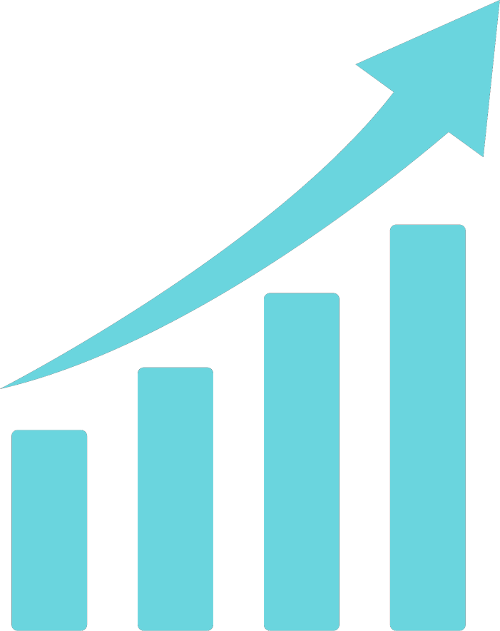 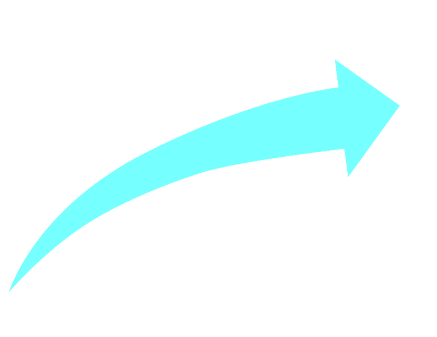 ГОСПРОГРАММА КАЛУЖСКОЙ ОБЛАСТИ«РАЗВИТИЕ ЛЕСНОГО ХОЗЯЙСТВА  
КАЛУЖСКОЙ ОБЛАСТИ»
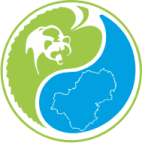 ЗАГОТОВКА ДРЕВЕСИНЫ, ТЫС.М3
83 ДОГОВОРА АРЕНДЫ действует для заготовки древесины


 80% древесины ЗАГОТАВЛИВАЕТСЯ арендаторами 

(76 малых и средних предприятий)
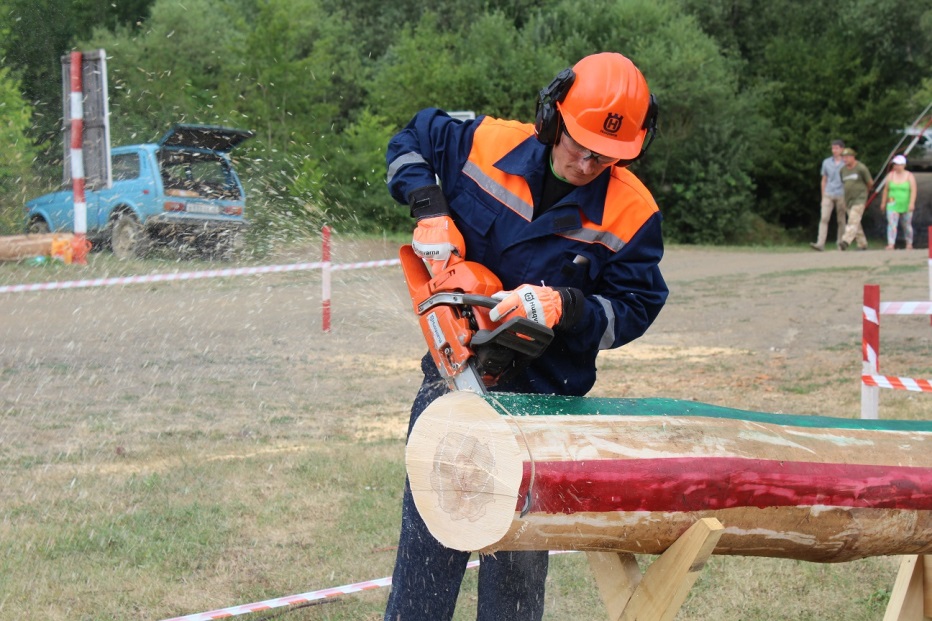 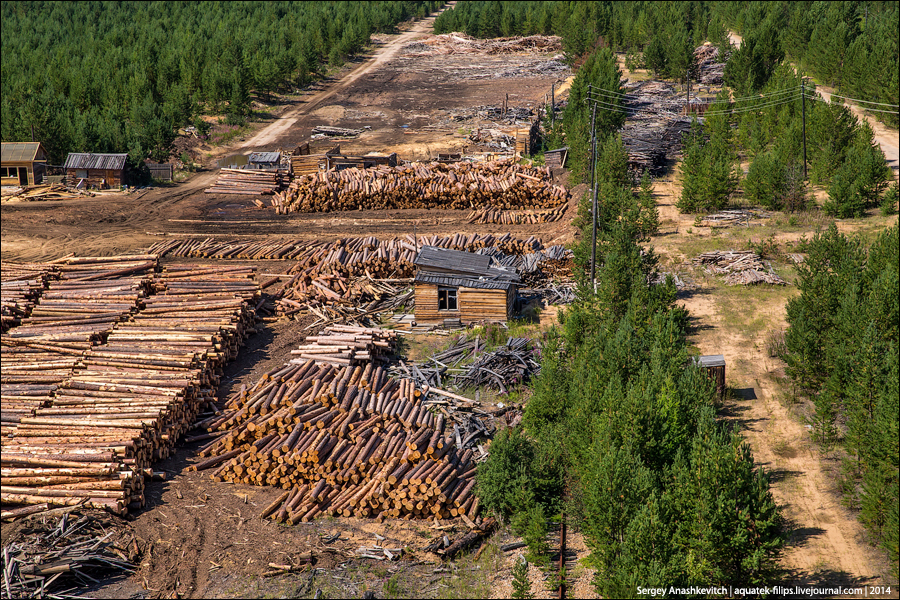 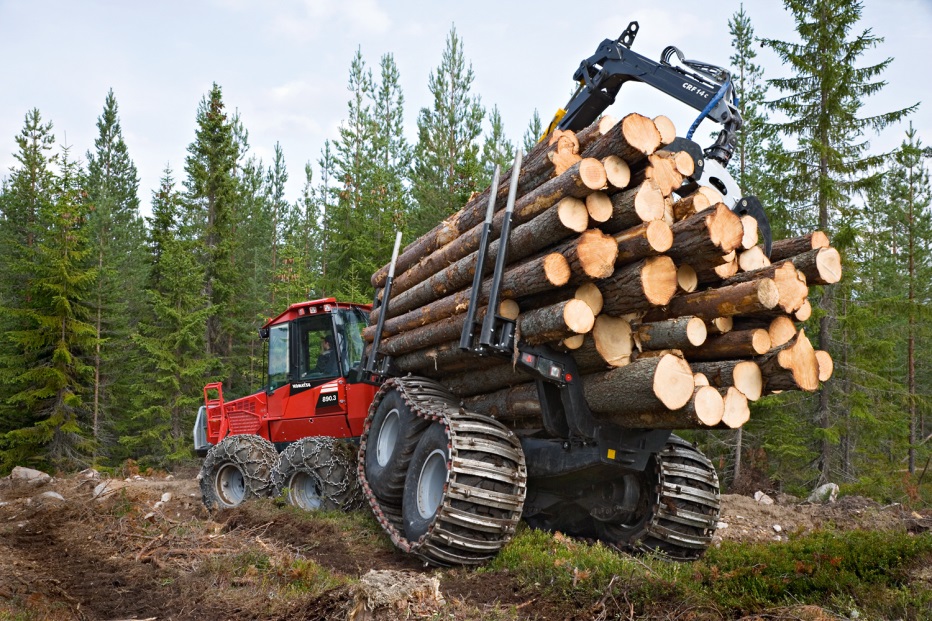 ОБЕСПЕЧЕНИЕ ДРЕВЕСИНОЙ ГРАЖДАН ДЛЯ СОБСТВЕННЫХ НУЖД(ЗАКОН КО ОТ 28.06.2007 № 322-ОЗ)
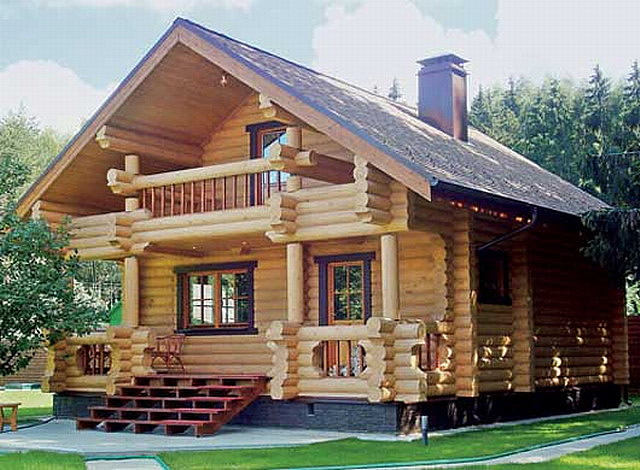 ВЫДЕЛЕНО В 2017 ГОДУ  - 97,5 ТЫС.М3 ДРЕВЕСИНЫ (НА 50% БОЛЬШЕ, ЧЕМ В 2016Г.) 
ЗАКЛЮЧЕНО БОЛЕЕ 3,3 ТЫС. ДОГОВОРОВ
СЕМЬЯМ, ИМЕЮЩИМ 3-ЁХ И БОЛЕЕ ДЕТЕЙ, ОБЪЕМ ЗАГОТОВКИ ДРЕВЕСИНЫ НА СТРОИТЕЛЬСТВО  ЖИЛЬЯ УВЕЛИЧЕН ДО 100 М3 НА СЕМЬЮ
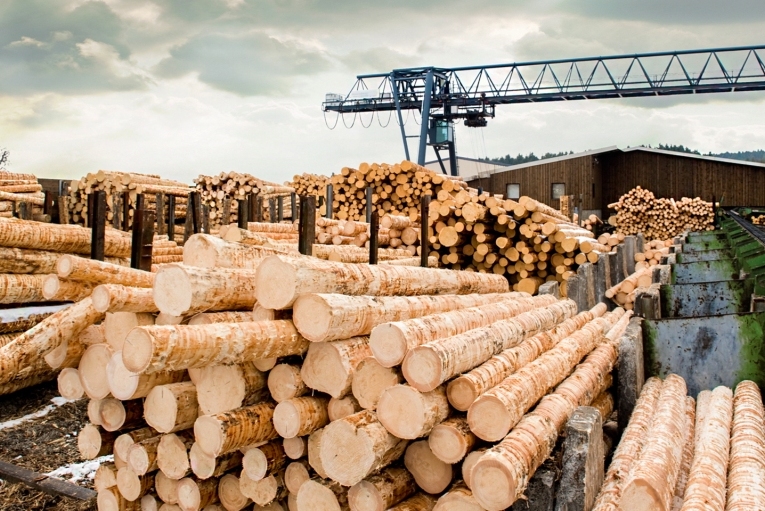 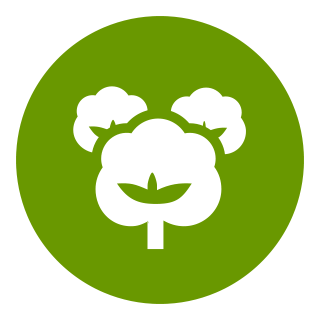 ПРОБЛЕМА ЛЕСОУСТРОЙСТВА
ПЛОЩАДЬ ЗЕМЕЛЬ ЛЕСНОГО ФОНДА ОБЛАСТИ С ИСТЕКШИМ РЕВИЗИОННЫМ ПЕРИОДОМ ЛЕСОУСТРОИТЕЛЬНЫХ РАБОТ СОСТАВЛЯЕТ 600 ТЫС.ГА
В 2018 ГОДУ ПРЕДУСМОТРЕНО ФИНАНСИРОВАНИЕ ИЗ ФЕДЕРАЛЬНОГО БЮДЖЕТА НА ПРОВЕДЕНИЕ  ЛЕСОУСТРОИТЕЛЬНЫХ РАБОТ – ОКОЛО 8,85 МЛН. РУБЛЕЙ
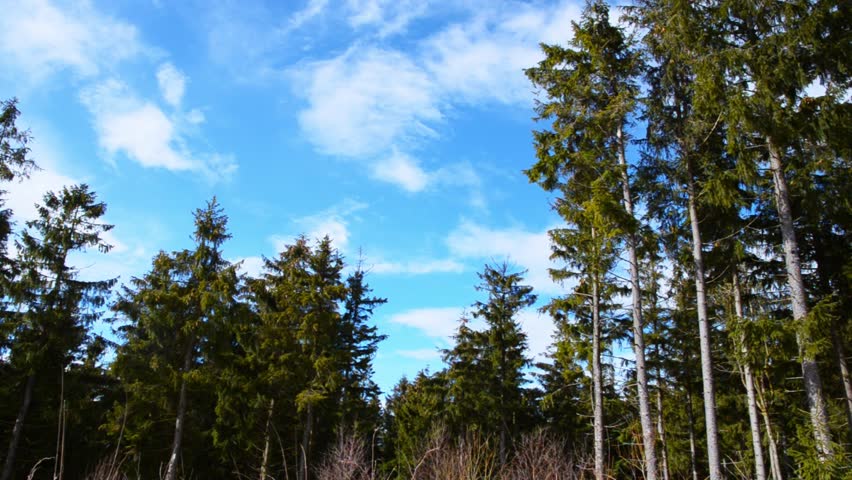 ПРИВЛЕЧЕНИЕ ИНВЕСТИЦИЙ В ЛЕСНОЙ КОМПЛЕКС
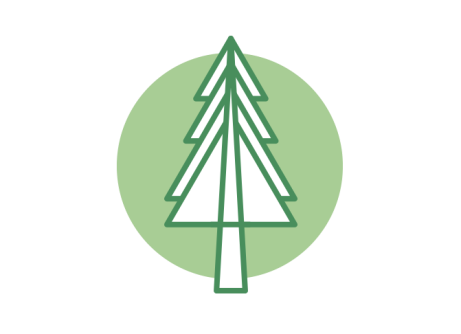 ОБЪЕМ ИНВЕСТИЦИЙ В 2017 СОСТАВИЛ 1,2 МЛРД. РУБЛЕЙ
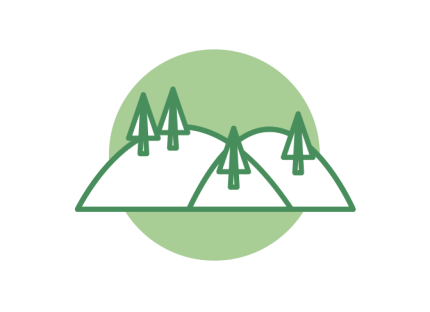 РЕСУРСЫ ДЛЯ ИНВЕСТПРОЕКТА ООО «КРОНОШПАН» ЗАРЕЗЕРВИРОВАНЫ В 15 ЛЕСНИЧЕСТВАХ ОБЛАСТИ
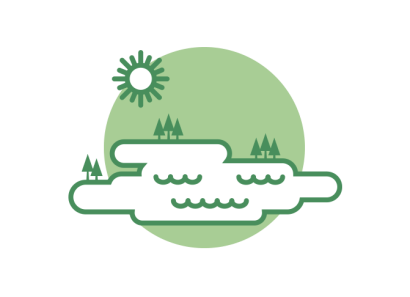 РОСЛЕСХОЗ СОГЛАСОВАЛ ДАННЫЙ ПРОЕКТ, В НАСТОЯЩЕЕ ВРЕМЯ ЗАЯВКА НАХОДИТСЯ НА РАССМОТРЕНИИ В МИНПРОМТОРГЕ РОССИИ
ЛЕСОВОССТАНОВИТЕЛЬНЫЕ МЕРОПРИЯТИЯ, ГА
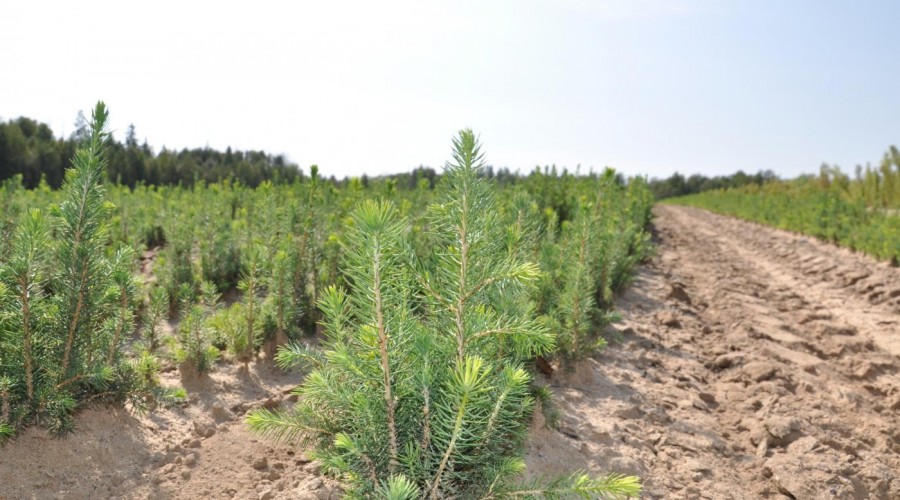 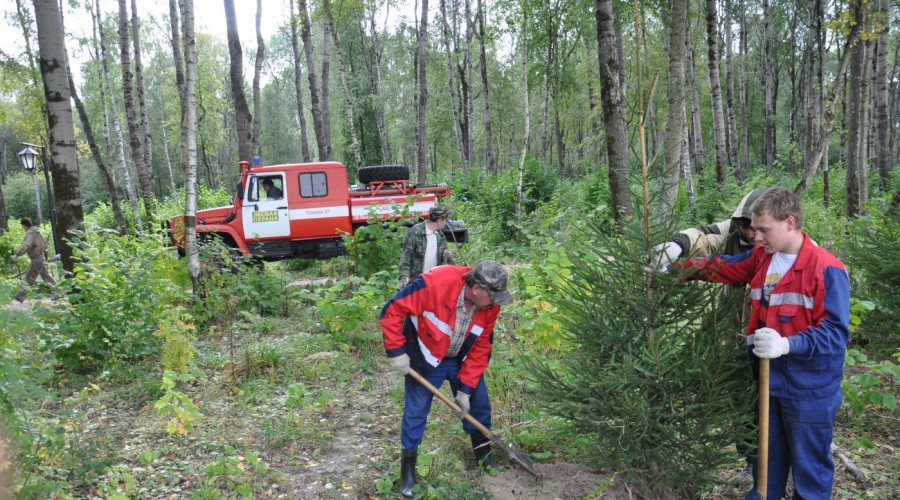 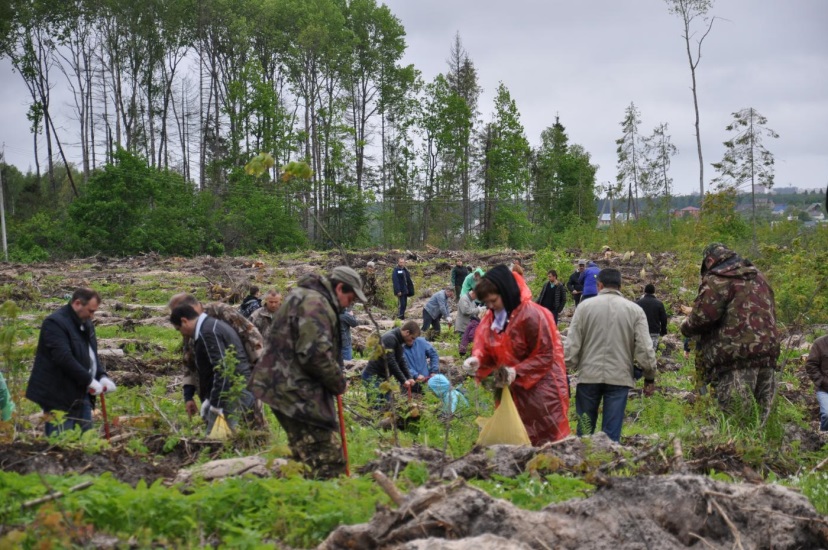 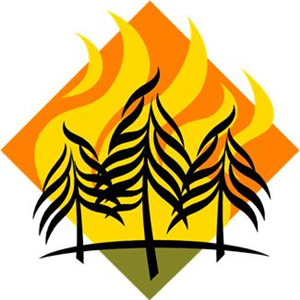 ОДНО ИЗ ВАЖНЕЙШИХ ПОЛНОМОЧИЙ МИНИСТЕРСТВА – ОХРАНА ЛЕСОВ ОТ ПОЖАРОВ
ПРЯМАЯ ЛИНИЯ 
ЛЕСНОЙ ОХРАНЫ
8 800 100 94 00
В ЛЕСАХ КАЛУЖСКОЙ ОБЛАСТИ В 2017Г. ПРОИЗОШЛО 9 ЛЕСНЫХ ПОЖАРОВ НА ОБЩЕЙ ПЛОЩАДИ 7,35 ГА
ГОСУДАРСТВЕННЫЙ ЛЕСНОЙ КОНТРОЛЬ И НАДЗОР ОСУЩЕСТВЛЯЕТСЯ ГОСУДАРСТВЕННЫМИ ЛЕСНЫМИ ИНСПЕКТОРАМИ МИНИСТЕРСТВА И ЛЕСНИЧЕСТВ
НАИБОЛЕЕ ЧАСТЫМ НАРУШЕНИЕМ В ЛЕСАХ ОБЛАСТИ ЯВЛЯЮТСЯ НАРУШЕНИЯ ПРАВИЛ ПОЖАРНОЙ БЕЗОПАСНОСТИ В ЛЕСАХ – 44 %, 
НАРУШЕНИЯ ПРАВИЛ ИСПОЛЬЗОВАНИЯ ЛЕСОВ – 37%
ДИНАМИКА ЛЕСНЫХ ПОЖАРОВ НА ТЕРРИТОРИИ ЛЕСНОГО ФОНДА, 2010-2017 ГОДЫ
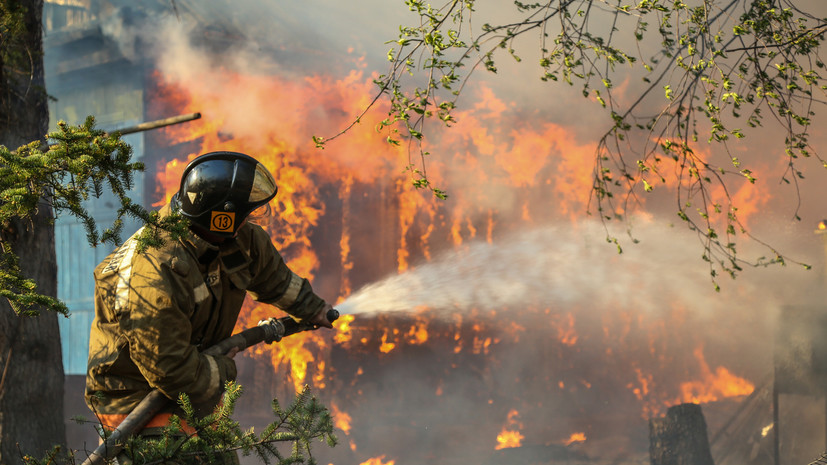 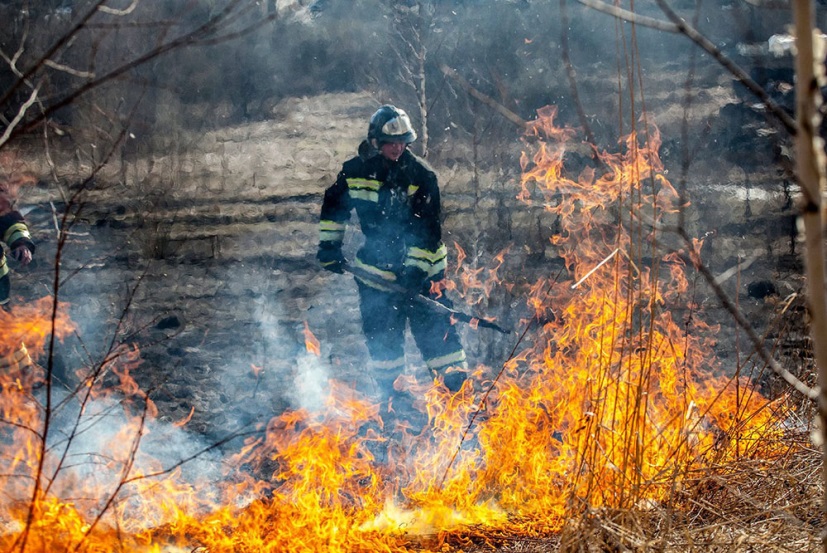 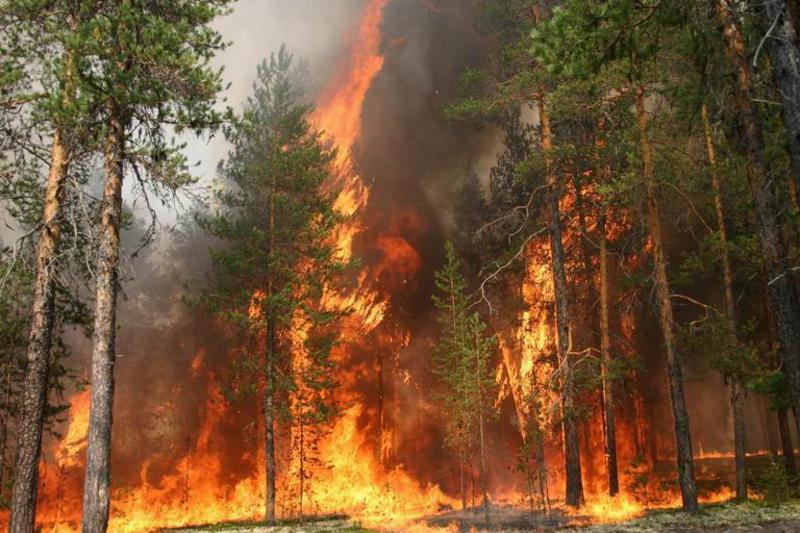 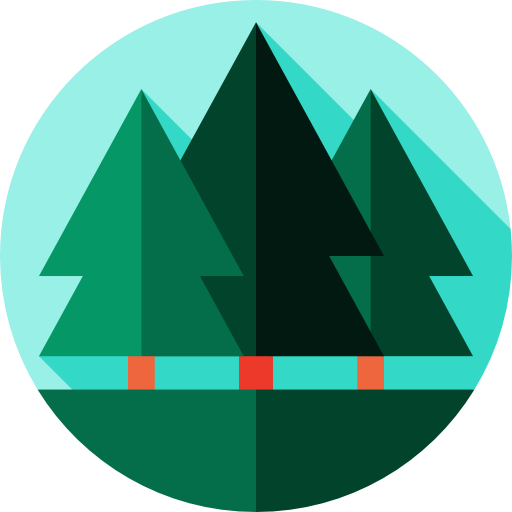 ЗАДАЧИ
В СФЕРЕ ИСПОЛЬЗОВАНИЯ ЛЕСОВ
2018
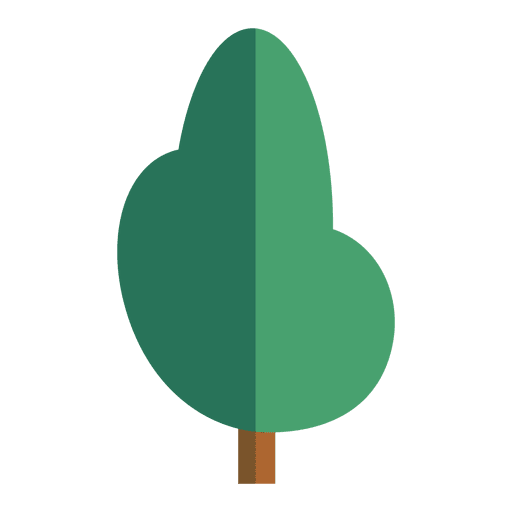 обеспечение рационального, многоцелевого и неистощительного использования лесов
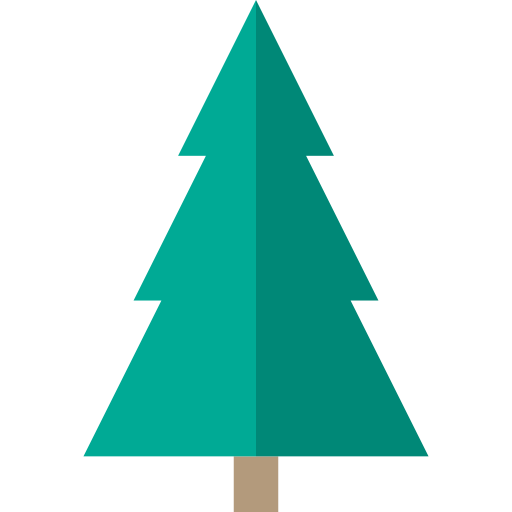 активизация деятельности по привлечению инвестиций в лесной комплекс области
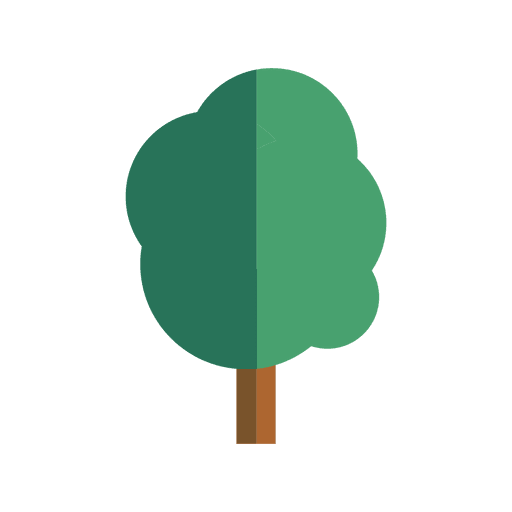 недопущение или минимизация лесных пожаров
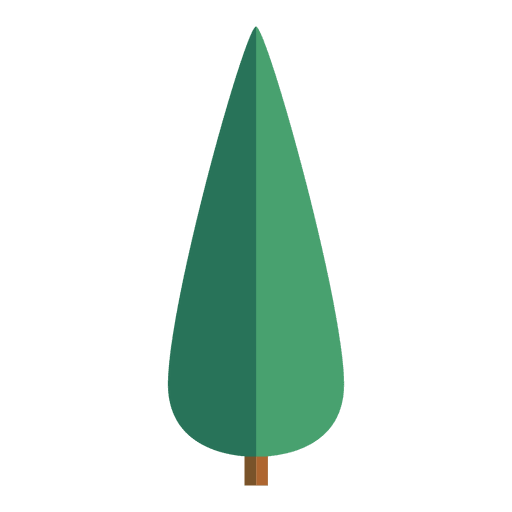 ОБЕСПЕЧЕНИЕ ЭФФЕКТИВНОГО МЕЖВЕДОМСТВЕННОГО ВЗАИМОДЕЙСТВИЯ ПО ПРЕДОТВРАЩЕНИЮ НАРУШЕНИЙ ЛЕСНОГО ЗАКОНОДАТЕЛЬСТВА
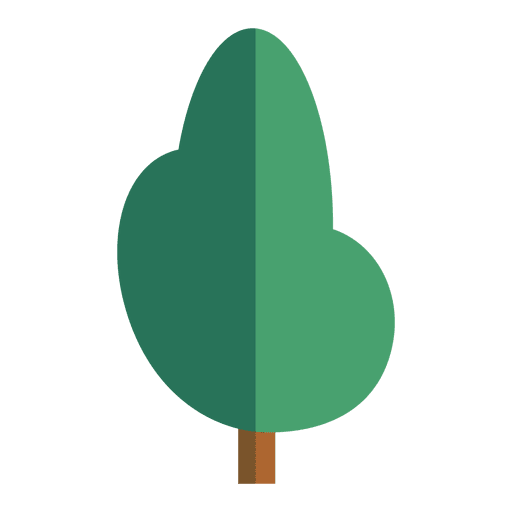 ПРОВЕДЕНИЕ ЛЕСОВОССТАНОВИТЕЛЬНЫХ МЕРОПРИЯТИЙ НА ПЛОЩАДИ 4000ГА, СОЗДАНИЕ ЛЕСНЫХ КУЛЬТУР – 1932ГА, ПРОВЕДЕНИЕ УХОДОВ ЗА ЛЕСАМИ – 13198ГА
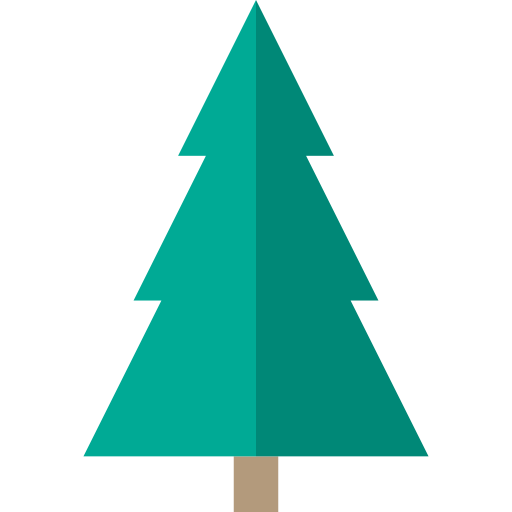 содействие ООО «Кроношпан» в реализации инвестиционного проекта по строительству завода по производству древесных плит ДСП и МДФ с объемом инвестиций 9 млрд. рублей
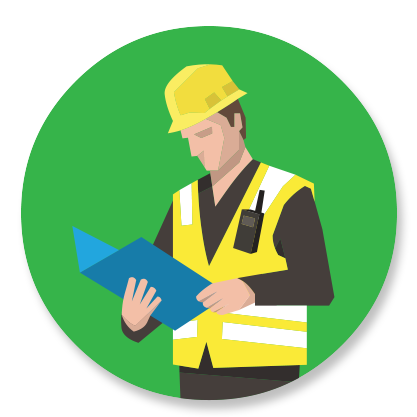 РЕГИОНАЛЬНЫЙ 
ГОСУДАРСТВЕННЫЙ 
ЭКОЛОГИЧЕСКИЙ НАДЗОР
В ОБЛАСТИ ИСПОЛЬЗОВАНИЯ И ОХРАНЫ ВОДНЫХ ОБЪЕКТОВ
ЗА СБРОСОМ СТОЧНЫХ ВОД ЧЕРЕЗ ЦЕНТРАЛИЗОВАННУЮ СИСТЕМУ ВОДООТВЕДЕНИЯ
В ОБЛАСТИ ОХРАНЫ АТМОСФЕРНОГО ВОЗДУХА
В ОБЛАСТИ ОБРАЩЕНИЯ С ОТХОДАМИ ПРОИЗВОДСТВА И ПОТРЕБЛЕНИЯ
В ОБЛАСТИ ОХРАНЫ И ИСПОЛЬЗОВАНИЯ ОСОБО ОХРАНЯЕМЫХ ПРИРОДНЫХ ТЕРРИТОРИЙ
ЗА ГЕОЛОГИЧЕСКИМ ИЗУЧЕНИЕМ, РАЦИОНАЛЬНЫМ ИСПОЛЬЗОВАНИЕМ И ОХРАНОЙ НЕДРОБЪЕКТОВ
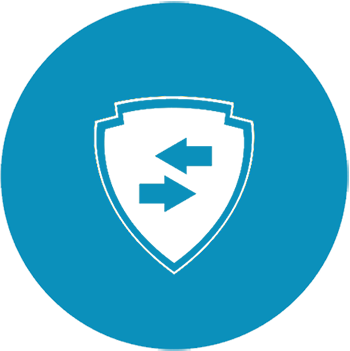 РЕЗУЛЬТАТЫ ОСУЩЕСТВЛЕНИЯ ЭКОЛОГИЧЕСКОГО НАДЗОРА
≈300
ПРОВЕДЕНО ПРОВЕРОК
≈4 000
РЕЙДОВ
786 ЮРИДИЧЕСКИХ,ФИЗИЧЕСКИХ И ДОЛЖНОСТНЫХ
ПРИВЛЕЧЕНО К АДМИНИСТРАТИВНОЙ ОТВЕТСТВЕННОСТИ
ОБЩАЯ СУММА ШТРАФОВ
11МЛН.РУБ
ОБЪЕКТОВ, ПОДЛЕЖЩИХ НАДЗОРУ
>58 000
В 2017 ГОДУ ВЫДАНО 339 ПРЕДОСТЕРЕЖЕНИЙ О НЕДОПУСТИМОСТИ НАРУШЕНИЯ ОБЯЗАТЕЛЬНЫХ ТРЕБОВАНИЙ. 
В ОТНОШЕНИИ СУБЪЕКТОВ МАЛОГО И СРЕДНЕГО ПРЕДПРИНИМАТЕЛЬСТВА И ИХ ДОЛЖНОСТНЫХ ЛИЦ ПРИМЕНЕНО 59 АДМИНИСТРАТИВНЫХ НАКАЗАНИЙ В ВИДЕ ПРЕДУПРЕЖДЕНИЯ
РЕФОРМИРОВАНИЕ КОНТРОЛЬНО-НАДЗОРНОЙ ДЕЯТЕЛЬНОСТИ И ВОПРОСЫ СНИЖЕНИЯ АДМИНИСТРАТИВНОГО ДАВЛЕНИЯ НА БИЗНЕС
٧
ДОКУМЕНТАЦИИ У ПРОВЕРЯЕМЫХ ЮРИДИЧЕСКИХ ЛИЦ И ИНДИВИДУАЛЬНЫХ ПРЕДПРИНИМАТЕЛЕЙ
ИСТРЕБОВАНИЕ
ПОЛУЧЕНИЕ
имеется в распоряжении органов власти и местного самоуправления по системам межведомственного электронного взаимодействия
В СФЕРЕ РЕГИОНАЛЬНОГО 
ГОСУДАРСТВЕННОГО 
ЭКОЛОГИЧЕСКОГО НАДЗОРА
ЗАДАЧИ
2018
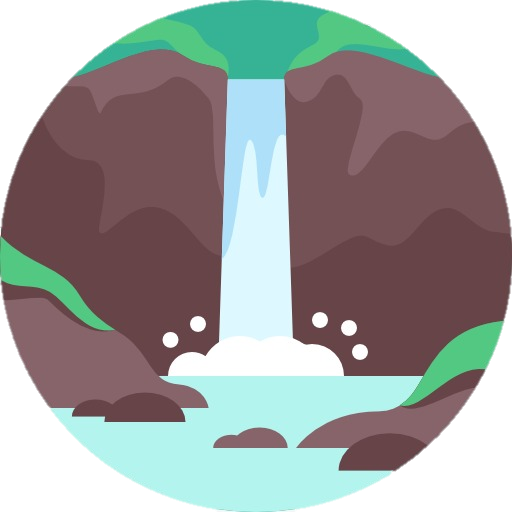 ПРОВЕДЕНИЕ МЕРОПРИЯТИЙ ПО СНИЖЕНИЮ АДМИНИСТРАТИВНОЙ НАГРУЗКИ НА СУБЪЕКТЫ ПРЕДПРИНИМАТЕЛЬСКОЙ ДЕЯТЕЛЬНОСТИ
АКТУАЛИЗАЦИЯ НОРМАТИВНО-ПРАВОВОЙ БАЗЫ И ВНЕДРЕНИЕ ПЕРЕДОВЫХ ПРАКТИК ПО НАДЗОРНОЙ ДЕЯТЕЛЬНОСТИ
ПРОВЕДЕНИЕ ПРОФИЛАКТИЧЕСКИХ МЕРОПРИЯТИЙ
ГОСПРОГРАММА КАЛУЖСКОЙ ОБЛАСТИ«ОХРАНА ОКРУЖАЮЩЕЙ СРЕДЫ В КАЛУЖСКОЙ ОБЛАСТИ»
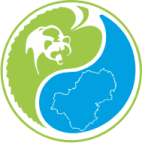 СРЕДСТВА ОБЛАСТНОГО БЮДЖЕТА
В СФЕРЕ ОХРАНЫ ОКРУЖАЮЩЕЙ СРЕДЫ
2017
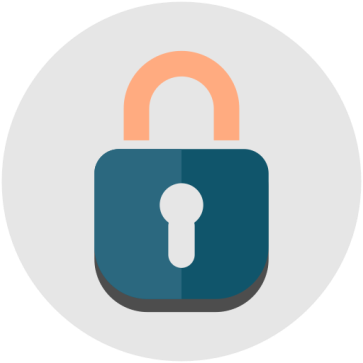 В ГОД ЭКОЛОГИИ ПРЕДПРИЯТИЯМИ ИНВЕСТИРОВАНО БОЛЕЕ 1 МЛРД.РУБ В ПРИРОДООХРАННЫЕ МЕРОПРИЯТИЯ
ПРОВЕДЕНО >775 МЕРОПРИЯТИЙ ЭКОЛОГИЧЕСТКОЙ НАПРАВЛЕННОСТИ
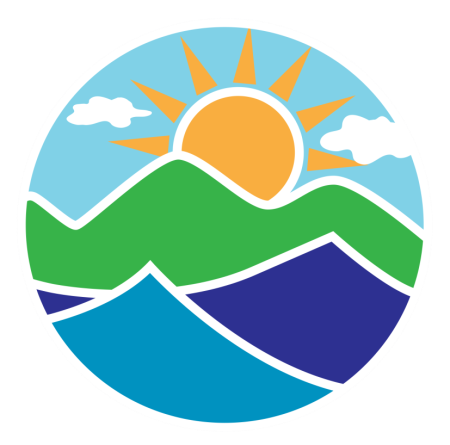 ИЗДАН IIТОМ КРАСНОЙ КНИГИ КАЛУЖСКОЙ ОБЛАСТИ «ЖИВОТНЫЙ МИР»
ПРОВЕДЕН III МЕЖДУНАРОДНЫЙ ЭКОЛОГИЧЕСКИЙ ФОРУМ
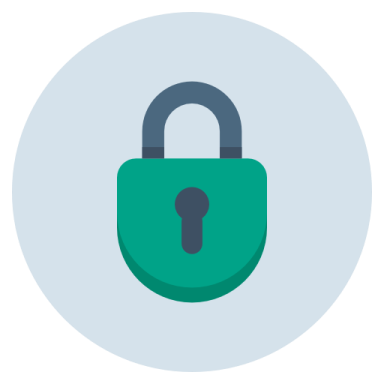 ПОДПИСАНО 9 СОГЛАШЕНИЙ О ВЗАИМОДЕЙСТВИИ МЕЖДУ МИНИСТЕРСТВОМ И ПРОМЫШЛЕННЫМИ ПРЕДПРИЯТИЯМИ
ОБЛАСТНОЙ КОНКУРС ПРОФЕССИОНАЛЬНОГО МАСТЕРСТВА МОЛОДЫХ СПЕЦИАЛИСТОВ В СФЕРЕ ЭКОЛОГИИ И ОХРАНЫ ОКРУЖАЮЩЕЙ СРЕДЫ
2017 ГОД ЯВИЛСЯ ЮБИЛЕЙНЫМ ДЛЯ ООПТ ФЕДЕРАЛЬНОГО ЗНАЧЕНИЯ
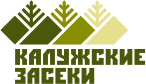 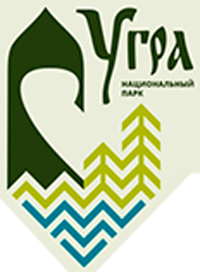 НАЦИОНАЛЬНЫЙ ПАРК «УГРА», КОТОРЫЙ ОТМЕТИЛ СВОЕ 20-ЛЕТИЕ

ЗАПОВЕДНИК «КАЛУЖСКИЕ ЗАСЕКИ», КОТОРЫЙ ОТПРАЗДНОВАЛ  25 ЛЕТ С МОМЕНТА СОЗДАНИЯ
«АКТИВНАЯ ЭКОЛОГИЧЕСКАЯ ПОЛИТИКА РЕГИОНА В ГОД ЭКОЛОГИИ»
V ВСЕРОССИЙСКИЙ СЪЕЗД ПО ОХРАНЕ ОКРУЖАЮЩЕЙ СРЕДЫ
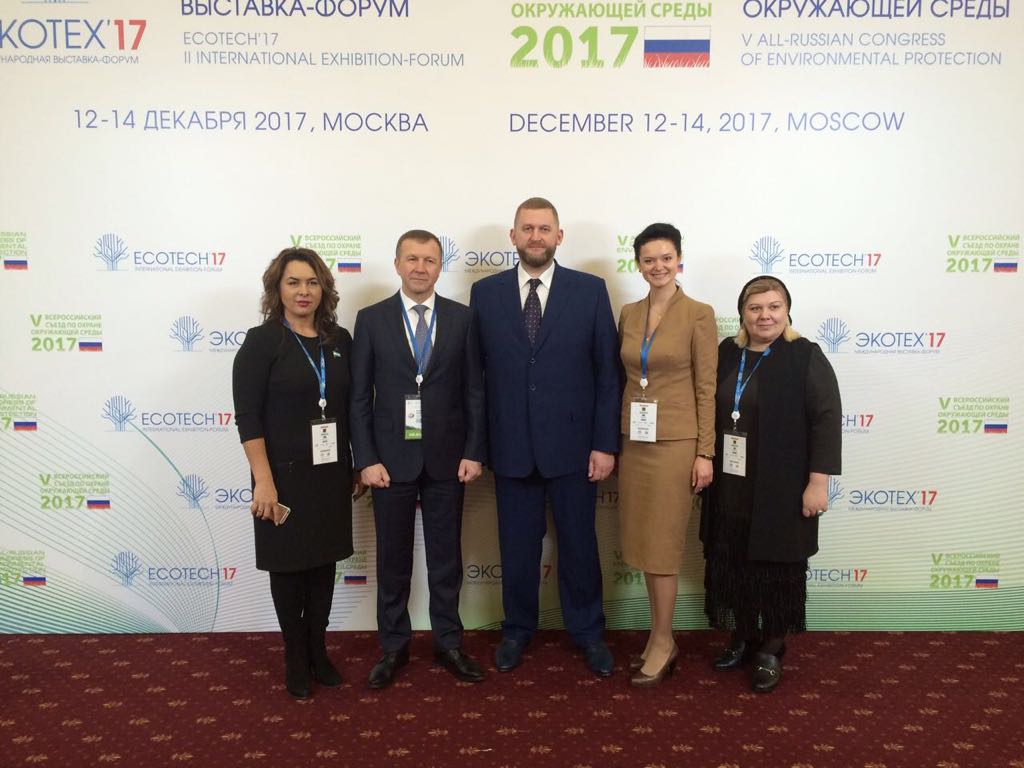 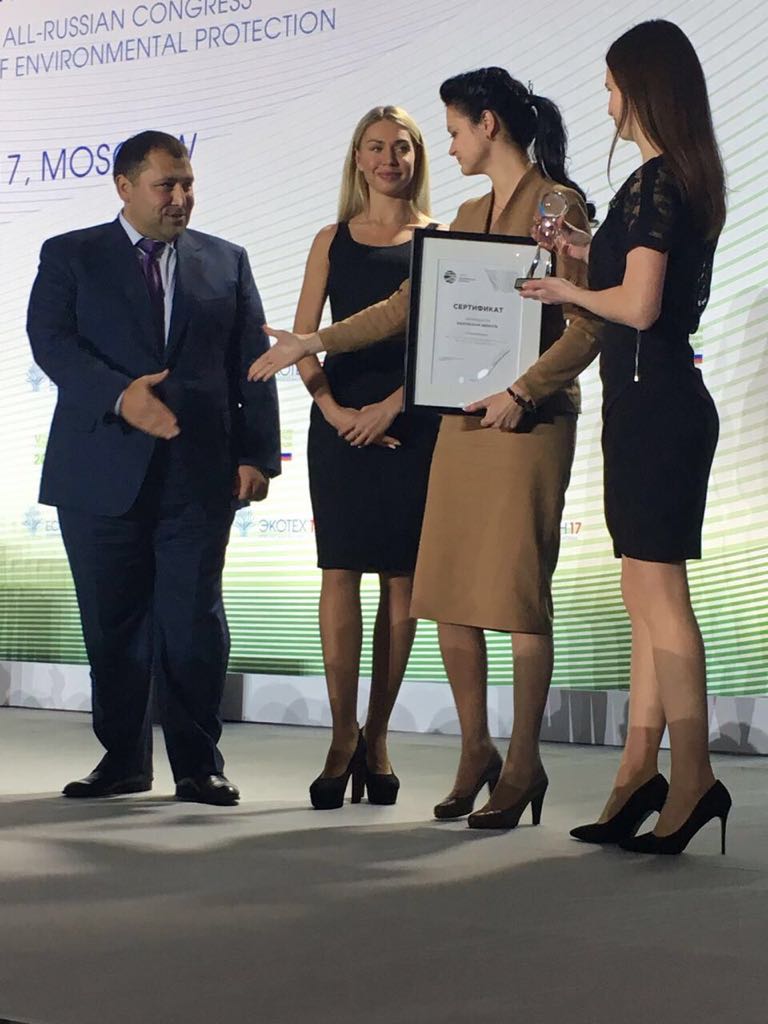 СООТНОШЕНИЕ РАСХОДОВ ИЗ БЮДЖЕТА И ДОХОДОВ В УРОВНИ БЮДЖЕТОВ 2017 ГОД
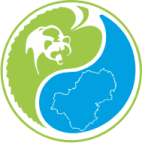 ВЗАИМОДЕЙСТВИЕ С НАДЗОРНЫМИ ОРГАНАМИ
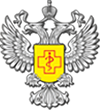 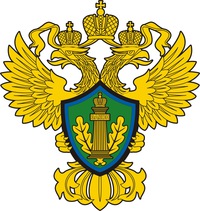 Управление Росприроднадзора
По калужской области
Управление РосПОТРЕБнадзора
По калужской области
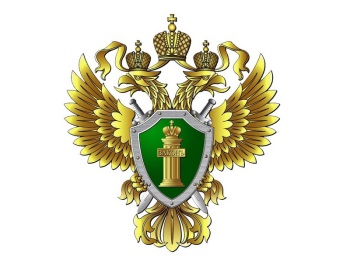 Калужская межрайоннаяПриродоохранная прокуратура
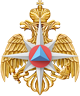 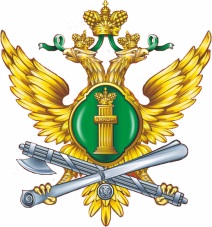 Управление мчс РОССИИ
По калужской области
СЛУЖБА СУДЕБНЫХ ПРИСТАВОВ
калужской области
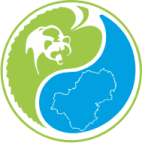 МИНИСТЕРСТВО 
ПРИРОДНЫХ РЕСУРСОВ И ЭКОЛОГИИ КАЛУЖСКОЙ ОБЛАСТИ
ПОДВЕДЕНИЕ ИТОГОВ 2017 ГОДА
ДОКЛАДЧИК:
АНТОХИНА
ВАРВАРА АНАТОЛЬЕВНА